It Comes From God...Authority
2Peter 1:16-21
Our Authority Is From Christ...
Words of Eternal Life
Ephesians 1:22-23; Hebrews 1:1-4
Our Authority Is From Christ...
Words of Eternal Life
Delivered to Inspired Men
John 14:26; 16:13-15
Our Authority Is From Christ...
Words of Eternal Life
Delivered to Inspired Men
New Testament is that word
2Peter 1:12-15; 3:14-16; 1John 2:1-2; Jude 3
Establishing Authority...
Precept – Example – Implication
Acts 15
Establishing Authority...
Precept – Example – Implication
Generic – Specific
Matthew 28:16-20
God Delivered His Word
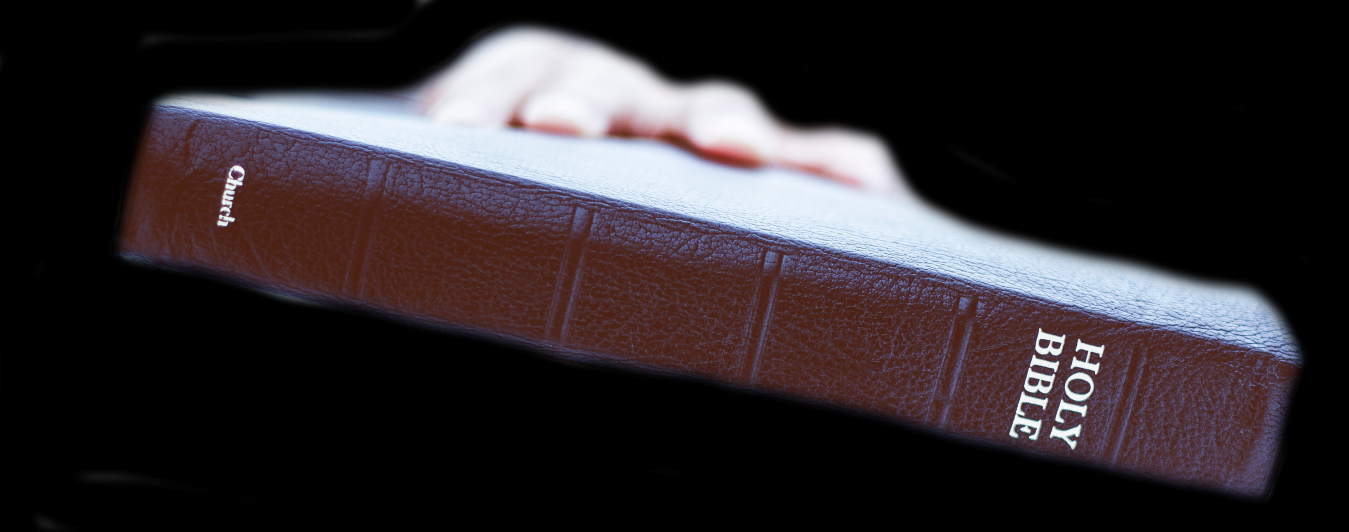 Authority  Must Come From God